On the discrepancy between rater-perceived and Empirical Item Difficulty. Standardsetting for the receptive skills in the Austrian Educational Standards Test for English
Günther Sigott & Hermann Cesnik



Standardsetting for Reading and Listening for English E8

Wanted to have ratings for all items (hence no bookmark method)

CEFR ratings of Reading and Listening items by modified Angoff procedure

Discrepancy between empirical item difficulty and estimated item difficulty

Two approaches for linking the items to the CEFR: Fuzzy Interval Approach and Regression Approach
Language Testing in Austria
- 1 -
What level in the CEFR does somebody minimally have to be in order to answer this item correctly?

For somebody at this CEFR level, is the item EASY or DIFFICULT?


  Tab. 1: Extract from rating sheet for Reading
Language Testing in Austria
- 2 -
Tab. 2: Descriptive statistics for Reading items
Tab. 3: Descriptive statistics for Listening items
Language Testing in Austria
- 3 -
Fig. 1: Raw Difficulty Estimates and Empirical Item Difficulty of Reading items
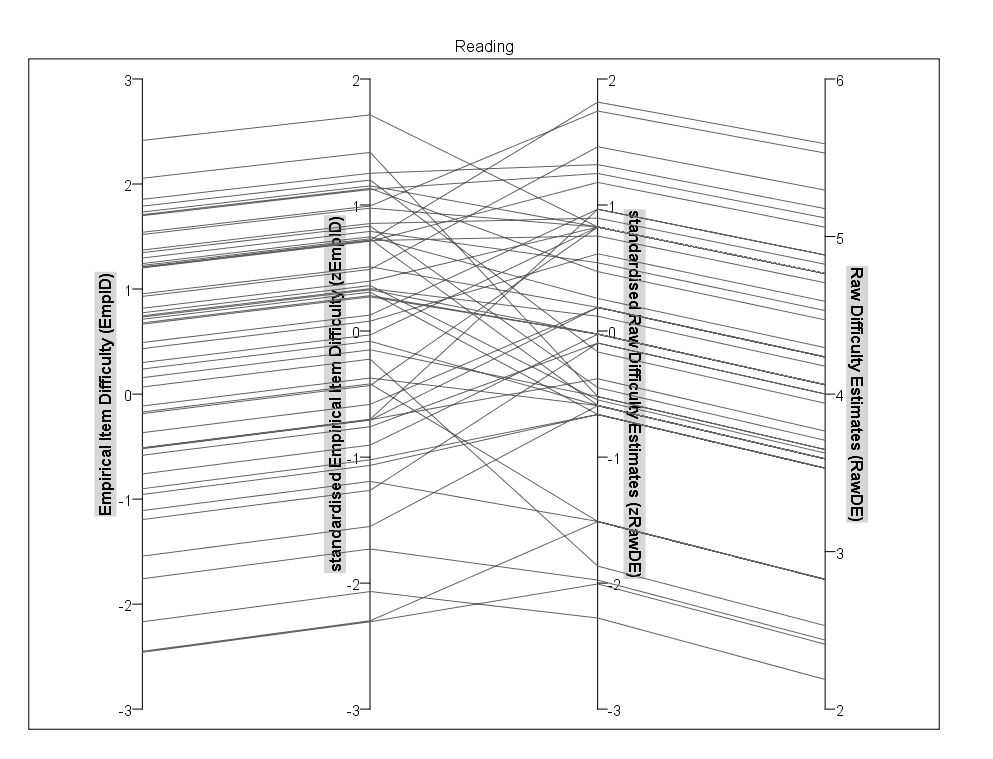 Fuzzy interval approach: Difficulty statistics for Reading items
Language Testing in Austria
- 4 -
Item #		Item number
Item name		Item ID used in item bank
EmpID		Empirical Item Difficulty
A1, A2, B1		Rating frequency count at CEFR levels A1, A2 and B1
Level, rated (count)	CEFR level allocation based on rating frequency 		count
Level, rated (score)	CEFR level allocation based on Raw Difficulty Estimat.
Diff		Difference between item allocation based on count 		and score (0=same / 1=different)
RawDE		Raw Difficulty Estimates
EstID		Estimated Item Difficulty
FIupp (……..)	Upper boundary for Fuzzy‑Interval
FIlow (……..)	Lower boundary for Fuzzy‑Interval
		Threshold between A2 and B1
		Threshold between A1 and B2 (assumed)
		Items in need of reclassification
Language Testing in Austria
- 5 -
Fig. 3: Scatterplot, Regression Lines, Regression Equations,Thresholds and Cutscores
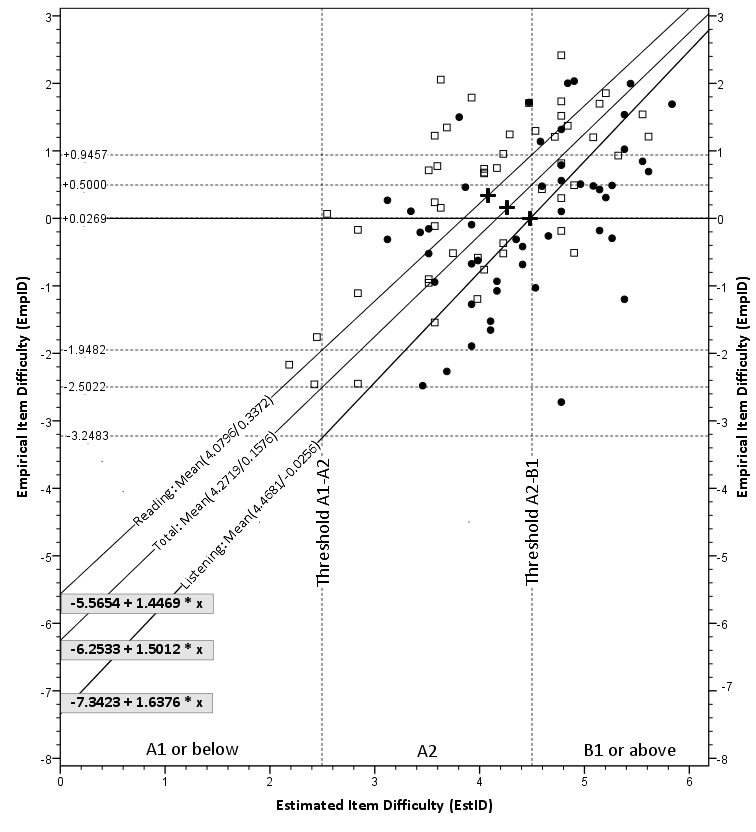 Language Testing in Austria
- 6 -
Tab. 11: Comparison of cutscores






Conclusions

Defining cutscores for an item bank without relying heavily on time-consuming efforts to achieve consensus among panellists is feasible.

Nevertheless high agreement should be aimed for. This is important because a shared perception of factors that determine item difficulty is an essential basis for focussing teaching on a nationwide scale.

For this reason, more research is needed that aims at identifying features of test items that are responsible for differences in empirical item difficulty (Siller & Kipman, this volume).
Language Testing in Austria
- 7 -